E4J Módulo 3
RESPUESTAS DE LA JUSTICIA PENAL AL TRÁFICO ILÍCITO DE MIGRANTES
OBJETIVOS DE APRENDIZAJE
Al terminar este módulo, los estudiantes deberían ser capaces de:

Comprender el concepto del enfoque multidisciplinario en la investigación y el enjuiciamiento del tráfico ilícito de migrantes
Comprender la amplia gama de actores relevantes y sus respectivas contribuciones en el contexto de las investigaciones y el enjuiciamiento del tráfico ilícito de migrantes
Comprender la importancia del debido proceso en la investigación del tráfico ilícito de migrantes
Explicar la importancia de la cooperación internacional, en sus diferentes formas, en la respuesta de la justicia penal al tráfico ilícito de migrantes
Componentes clave del Modulo
Ejercicio rompehielo y discusión
Respuesta de la justiciar penal: alcance
Enfoques investigativos y procesales multidisiplinarios
Diferentes actores relevantes en la lucha contra el tráfico ilícito de migrantes y sus respectivos roles
Evidencia testimonial
Investigaciones financieras
Medios de comunicación
ONGs
Metodologías no habituales
Coordinacción intra e interinstitucional
Admisibilidad de las pruebas
Sentencia
Cooperación Internacional (policial, judicial y extradición)
Intercambio de información
Capacitación
Enfoques investigativos y procesales multidisiplinariosDesafíos en la investigación y enjuiciamiento del tráfico ilícito de migrantes
Riesgos para la vida, la seguridad y la dignidad de los migrantes objeto de trafico ilícito/testigos;
Naturaleza estructurado y bien organizado de las redes delictivas;
La variedad de recursos financieros y logísticos apoyando a las empresa de tráfico de migrantes;
La utilización de redes sociales para comunicarse, lo que no es siempre fácil de monitorear;
Los servicios financieros utilizados para tramitar pagos, que son difíciles de rastrear y vigilar;
La rápida adaptabilidad de los grupos delictivos organizados a los nuevos avances en las técnicas y políticas de aplicación de la ley;
Desafíos en la cooperación internacional debido a la falta de voluntad o de capacidad para cooperar
Enfoques investigativos y procesales multidisiplinariosEnfoque Multidisciplinario
Un enfoque que incluye una estrecha cooperación entre los Estados y los organismos estatales, así como partes interesadas relevantes como las ONG, y los proveedores de internet y servicios financieros.
[Speaker Notes: El ponente tal vez desee presentar aquí la necesidad particular de cooperación con los proveedores de servicios de Internet y las plataformas de redes sociales, así como con los proveedores de servicios financieros.]
Enfoques investigativos y procesales multidisiplinariosEnfoque Multidisciplinario
Media
ONGs
Metodologias no convencionales »
Coordinacción intra e interinstitucional
Admisibilidad de las pruebas
Derechos de defensa
Principio de contradicción
Divulgación de pruebas exculpatorias
Derechos del acusado (por ejemplo, asistencia jurídica)
La igualdad de armas
Derecho a la privacidad
(…)
Sentencia
Pena y cuantía de la pena
[Speaker Notes: x]
Cooperación Internacional
Intercambio de información
Asistencia a través de entidades regionales e internacionales (por ejemplo, INTERPOL, Afripol, Europol, Eurojust) con canales de comunicación seguros
Capacitación
Detección de documentos fraudulentos
Recopilación de OCGs de inteligencia
Modus operandi
Procedimientos para identificar a los migrantes objeto de tráfico ilícito
Interrogatorio de los migrantes
Derechos de protección de los migrantes, 
Anticorrupción
Investigaciones financieras 
Cooperación internacional
Interacciones de comportamiento y metodologías sensibles al público
Tecnología
(…)
Ejercicios
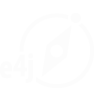 Educación para la
Justicia
Más información
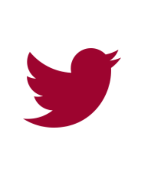 @DohaDeclaration
e4j@unodc.org
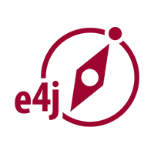 unodc.org/dohadeclaration
unodc.org/e4J